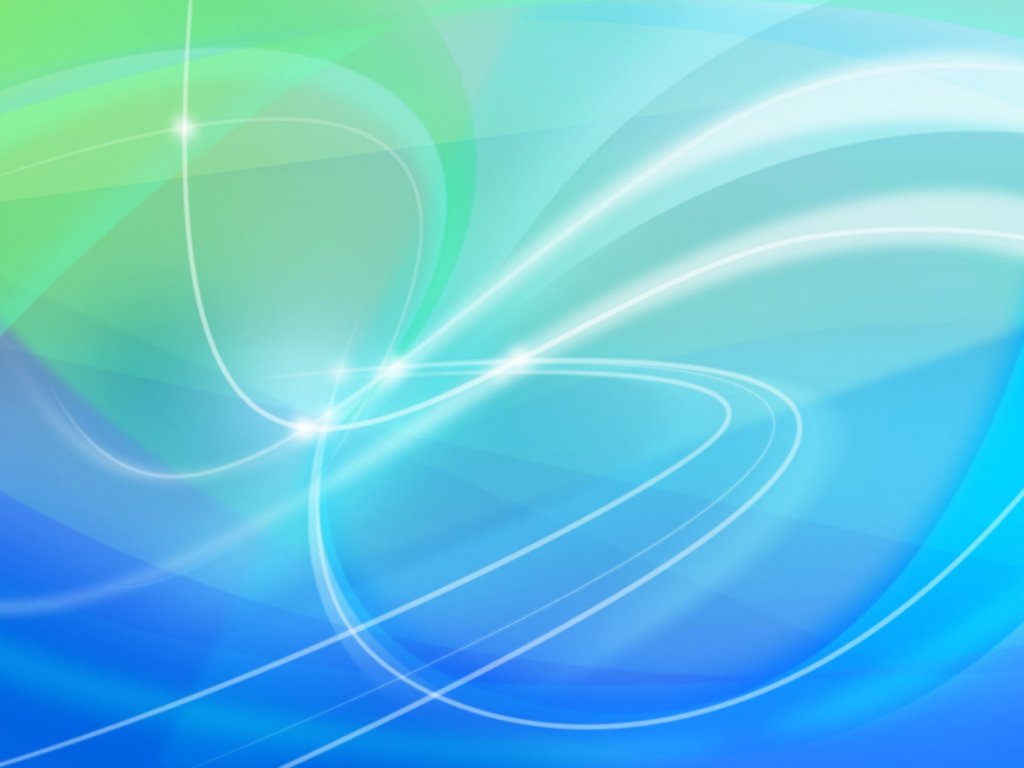 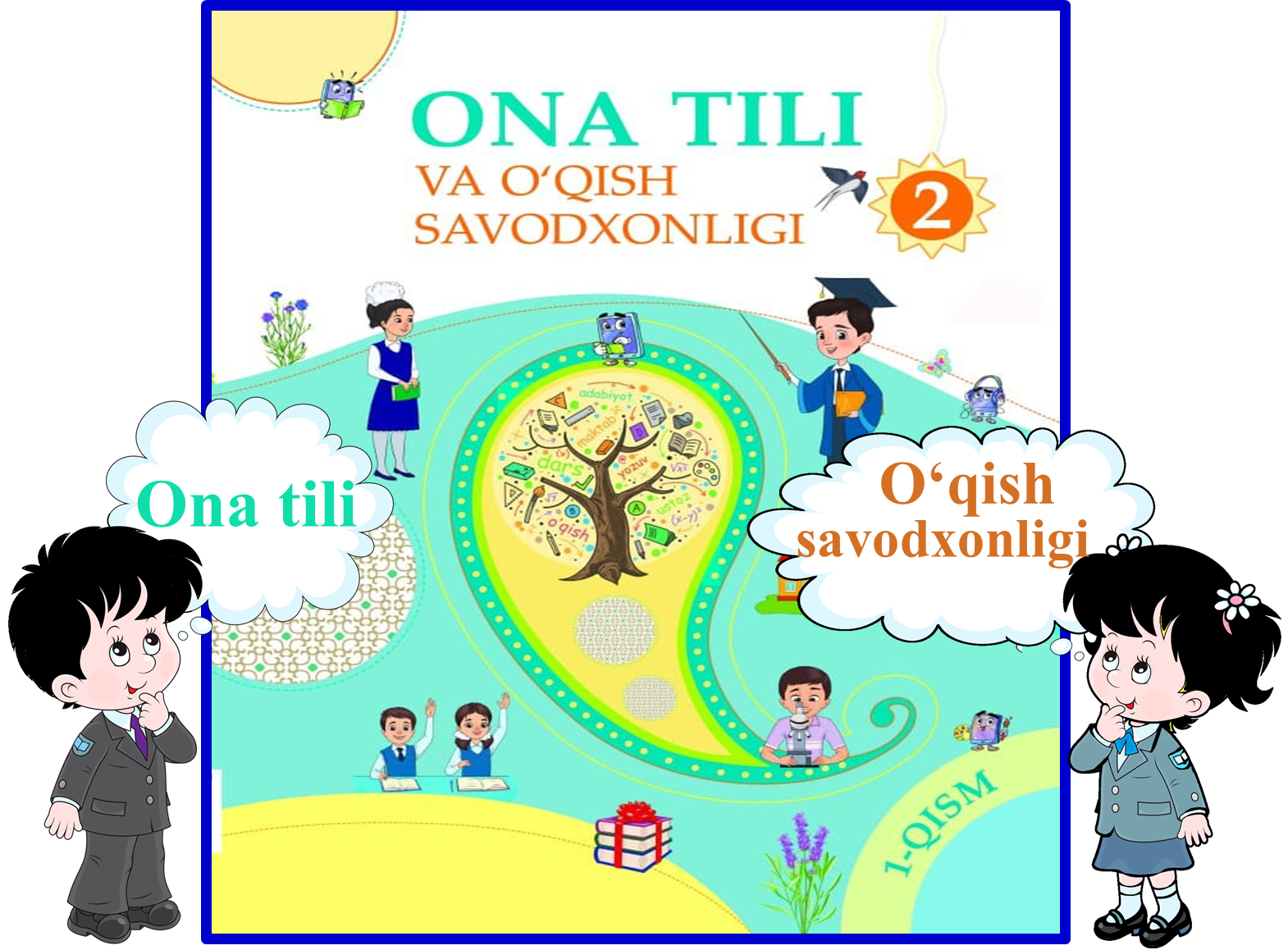 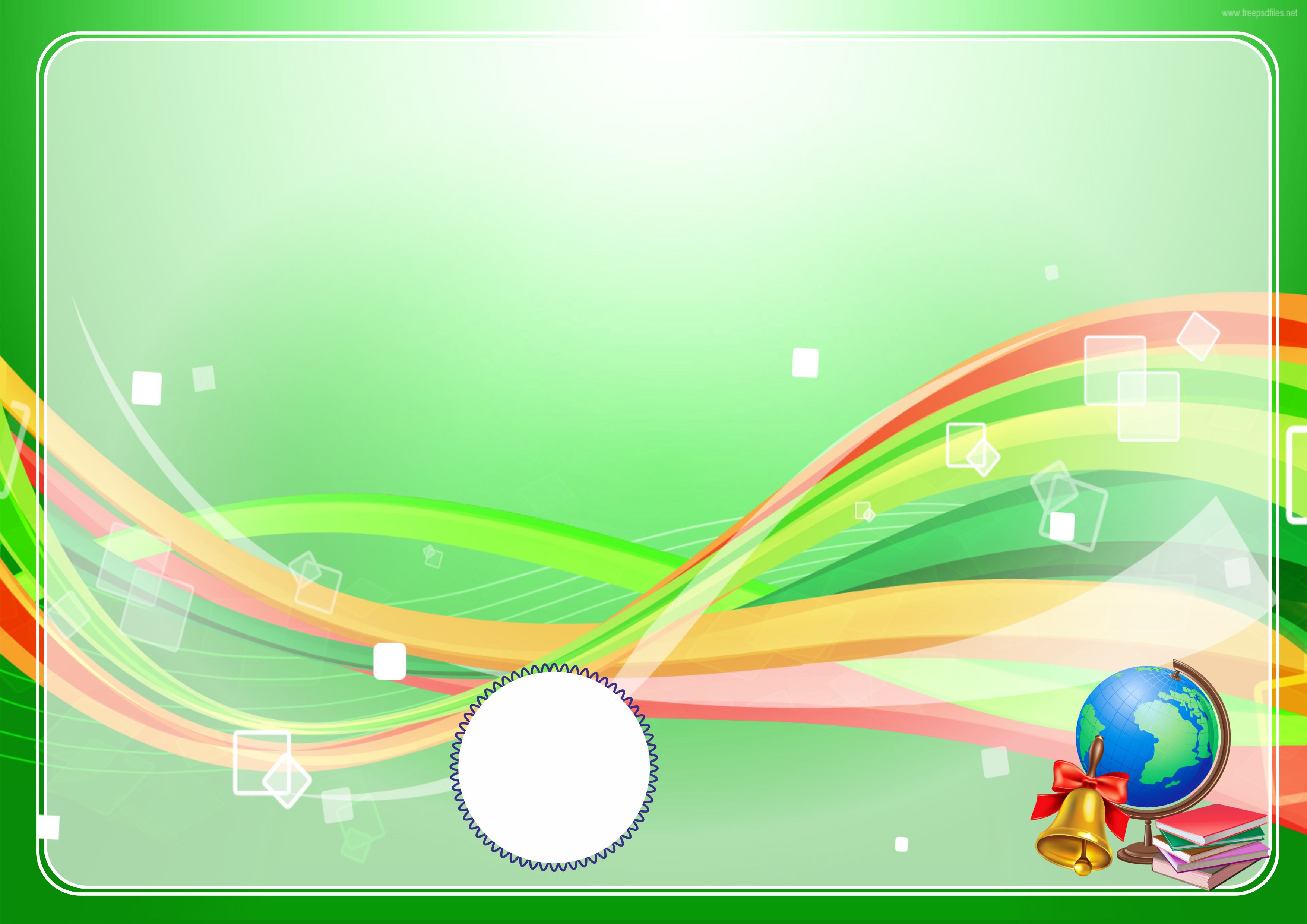 Qishda uxlaydigan hayvonlar
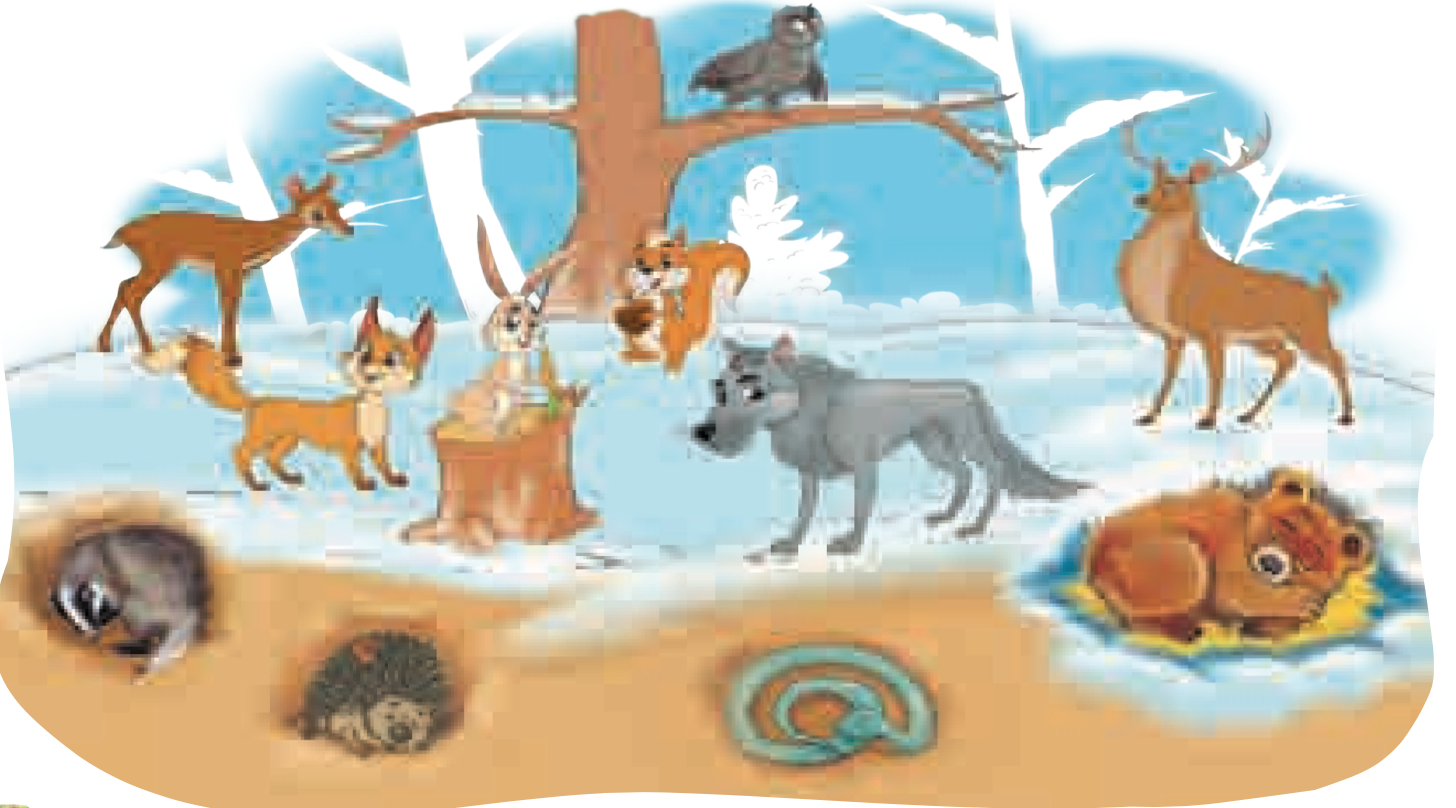 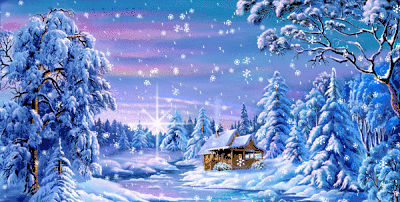 Qish ro‘moli
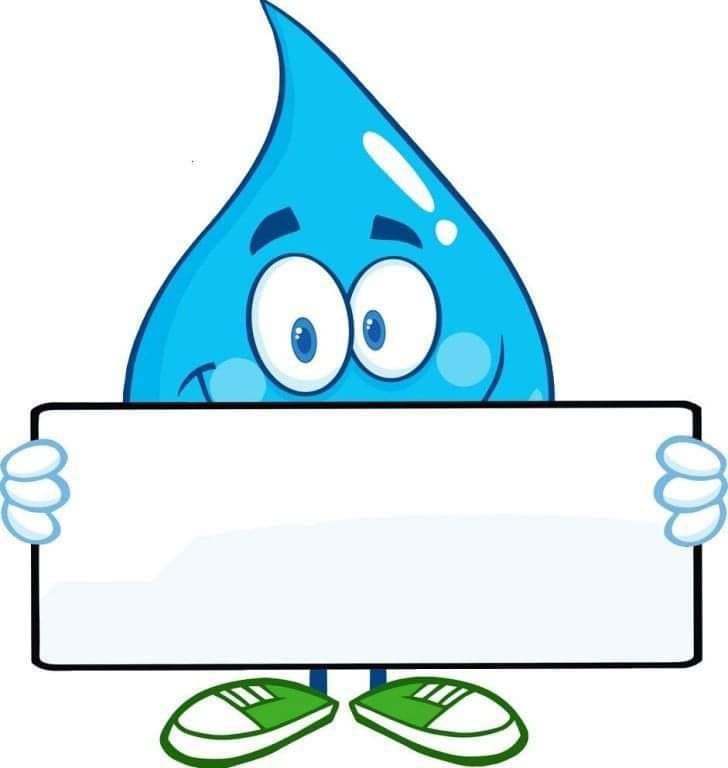 42-dars
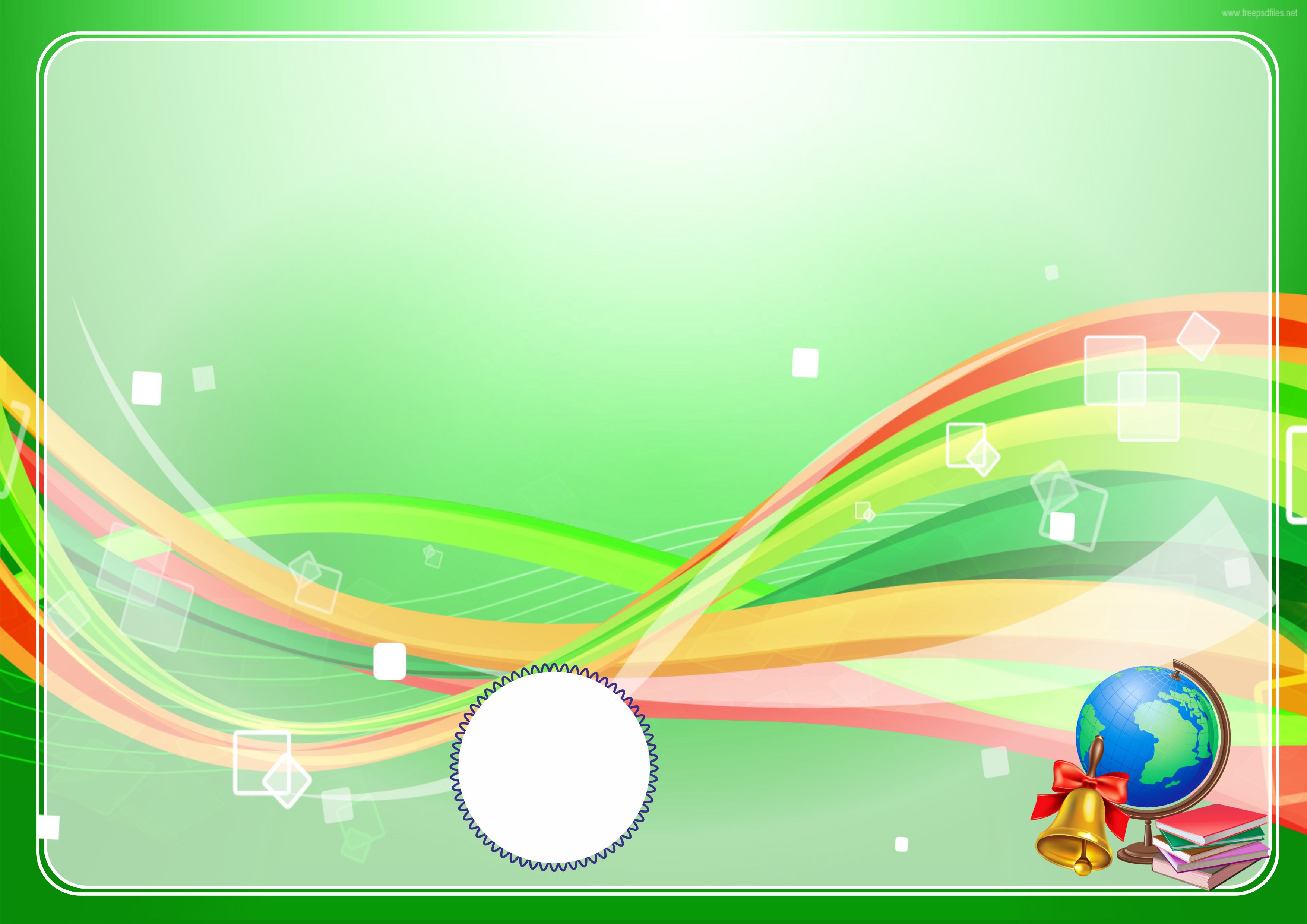 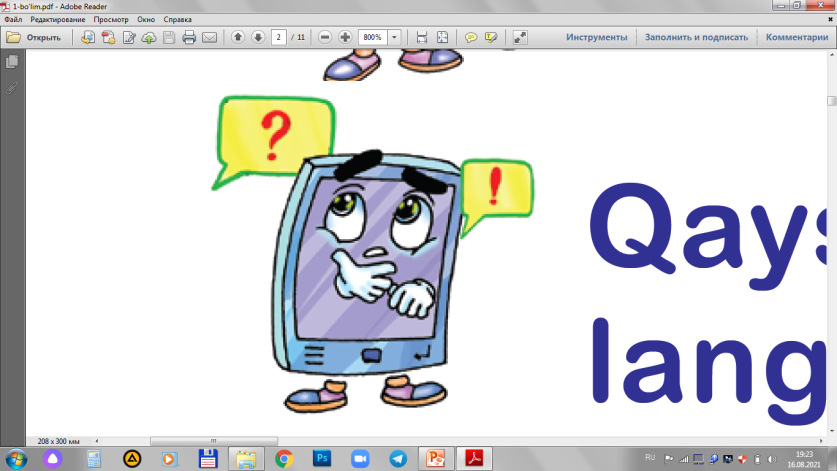 Nima deb o‘ylaysiz, ajratib ko‘rsatilgan qismlar bo‘l-masa ham hikoya qiziqarli chiqishi mumkinmidi? Nega qahramonimiz voqealarni bunday chiroyli tasvirlashga harakat qildi?
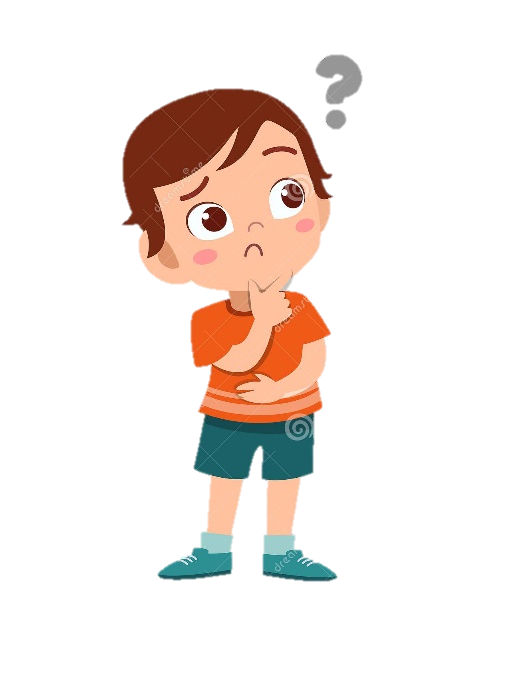 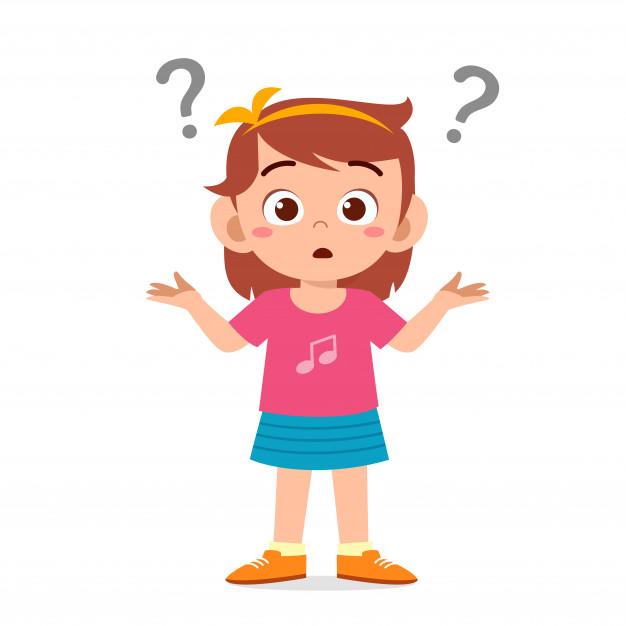 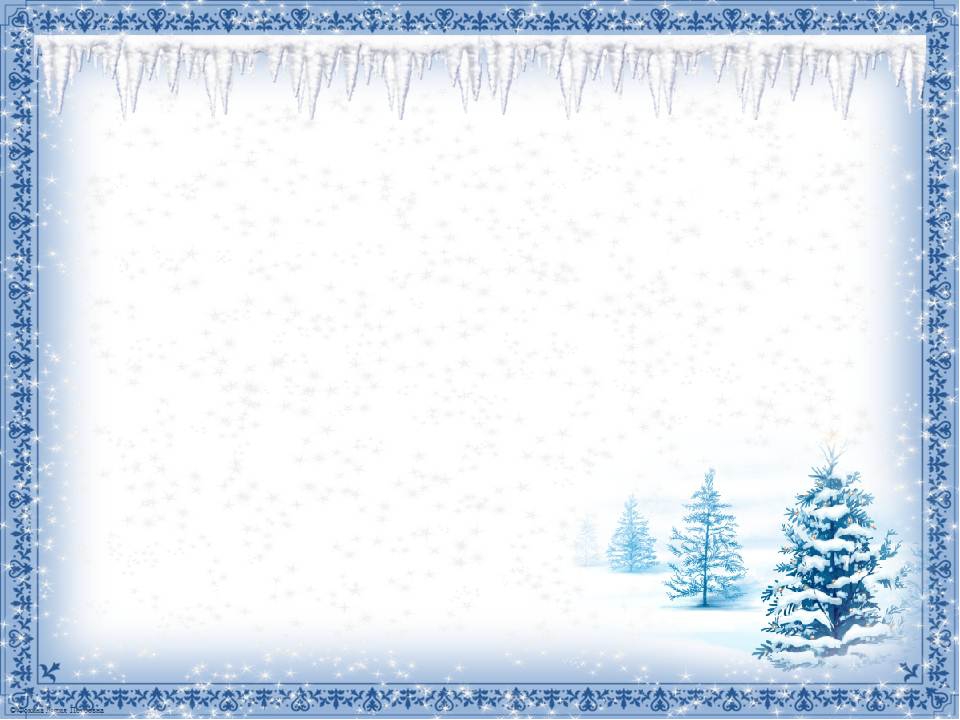 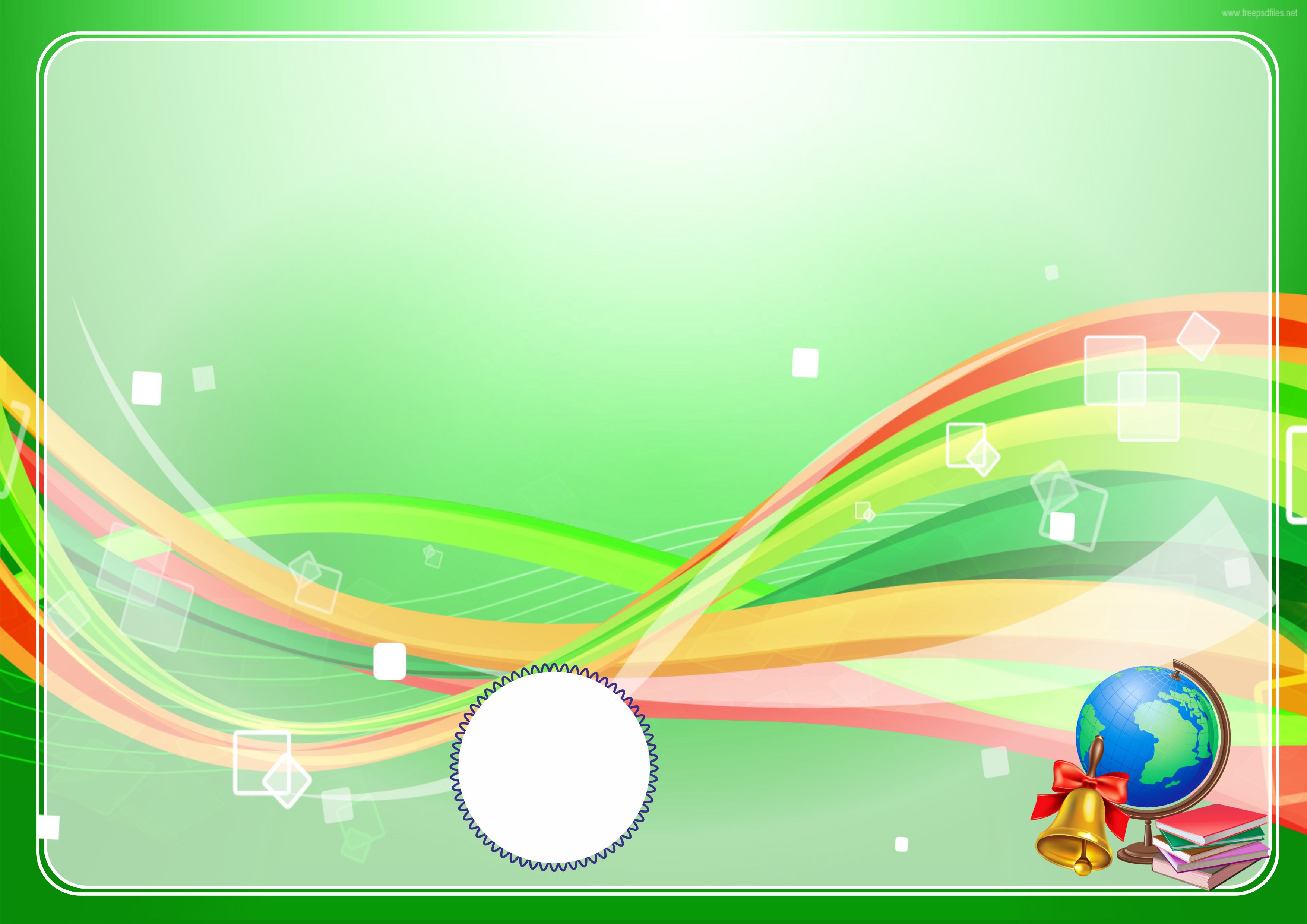 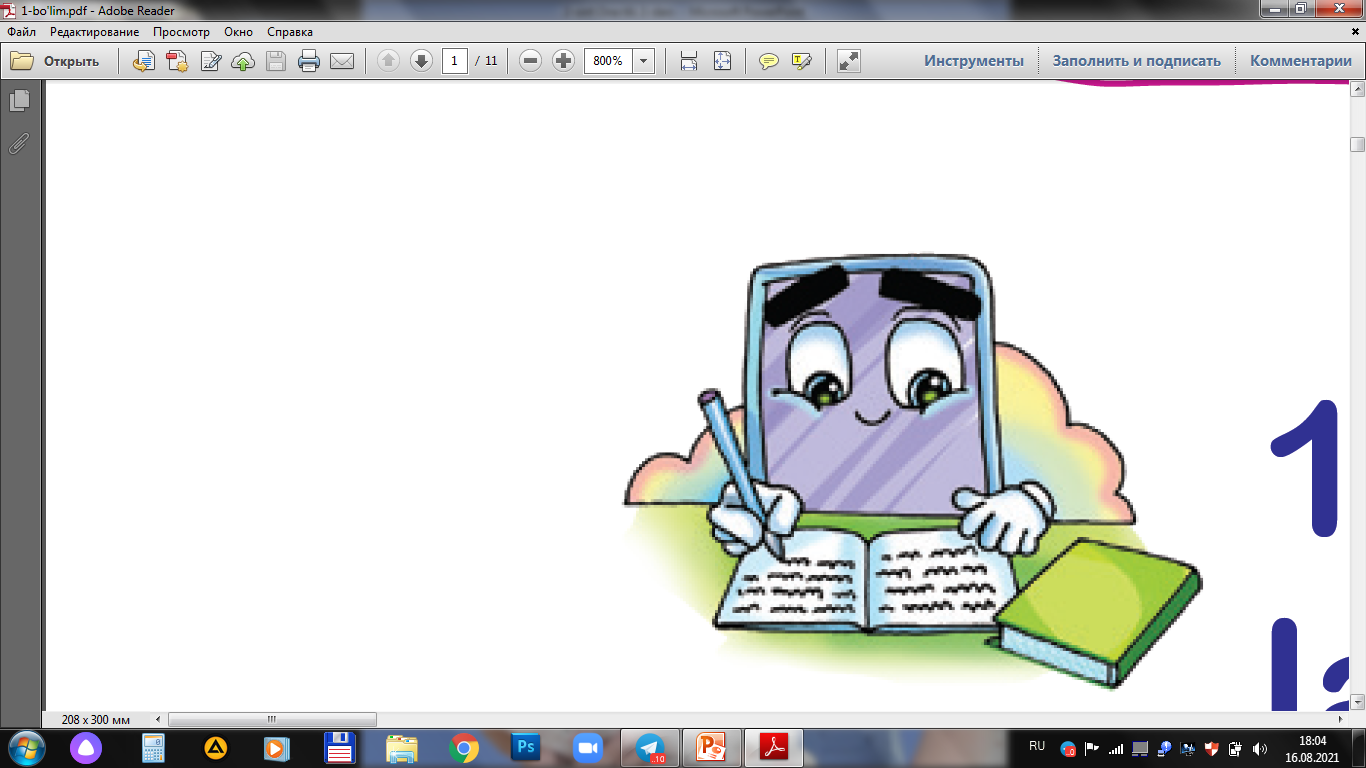 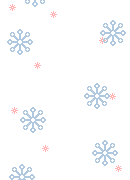 3. “Qish ro‘moli” hikoyasidagi ajratib ko‘rsatilgan qismlarni izohi bilan yozing.
Qish ro‘moli
Kuzgi xazonlar yerning ko‘rpasiga aylangan –
kuz faslida sarg‘ygan barglarning yerga to‘kilishi xuddi ko‘rpaga o‘xshab tasvirlangan.
Ohista odimlab boryapti –
asta-sekin yurib boryapti.
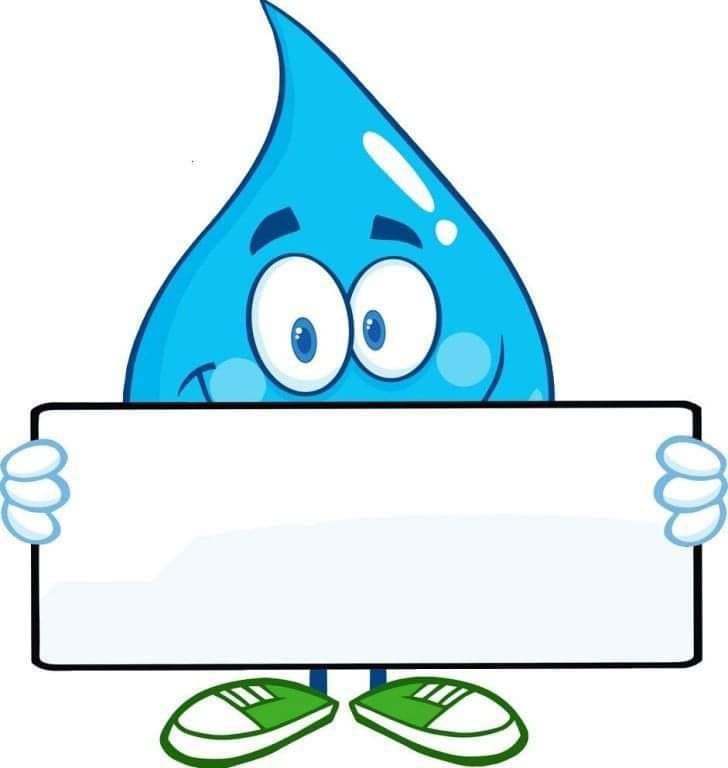 ya’ni, tabiatda bahor fasli boshlanmagunicha
Tabiat yashil libosini kiymagunicha –
42-dars
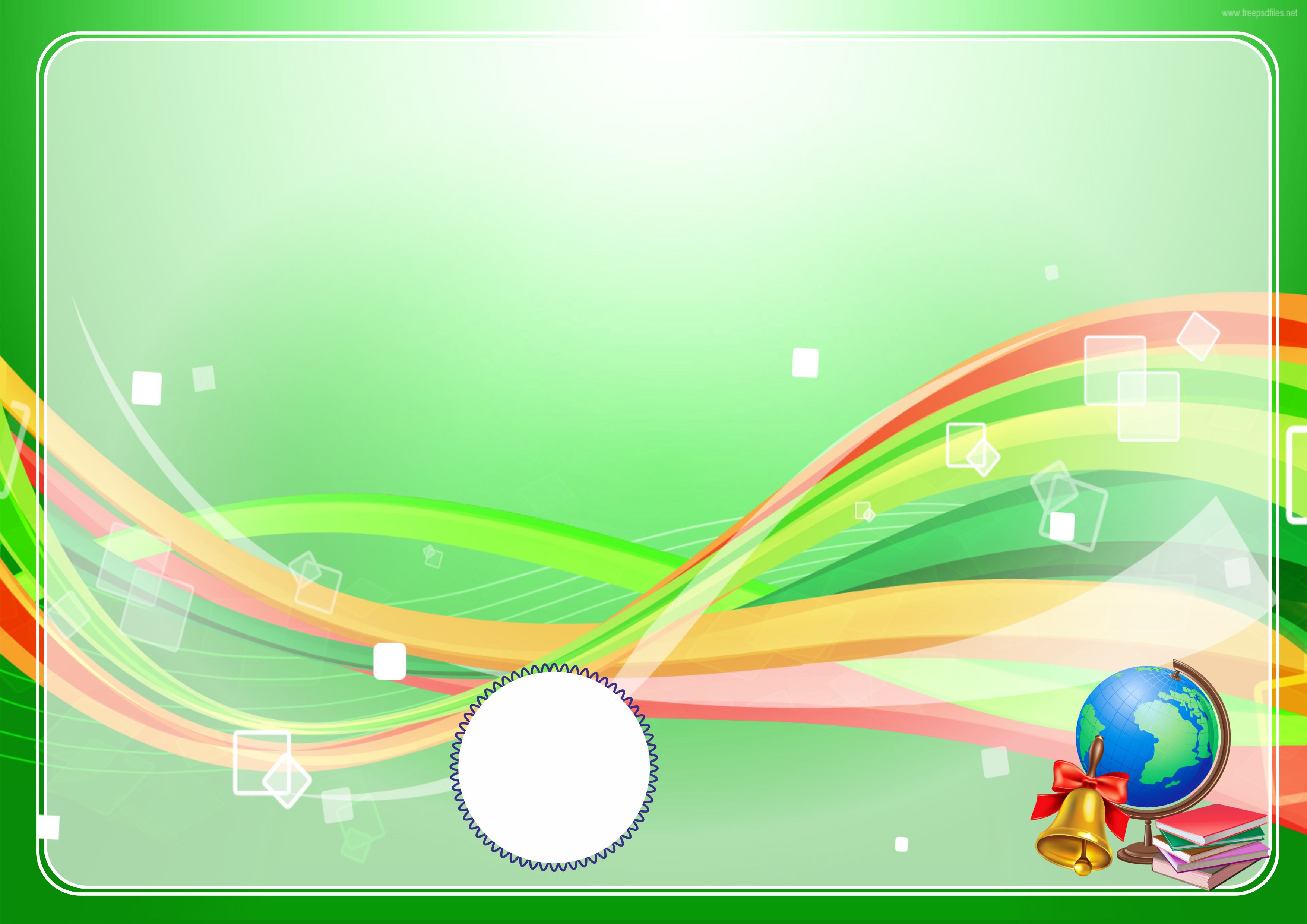 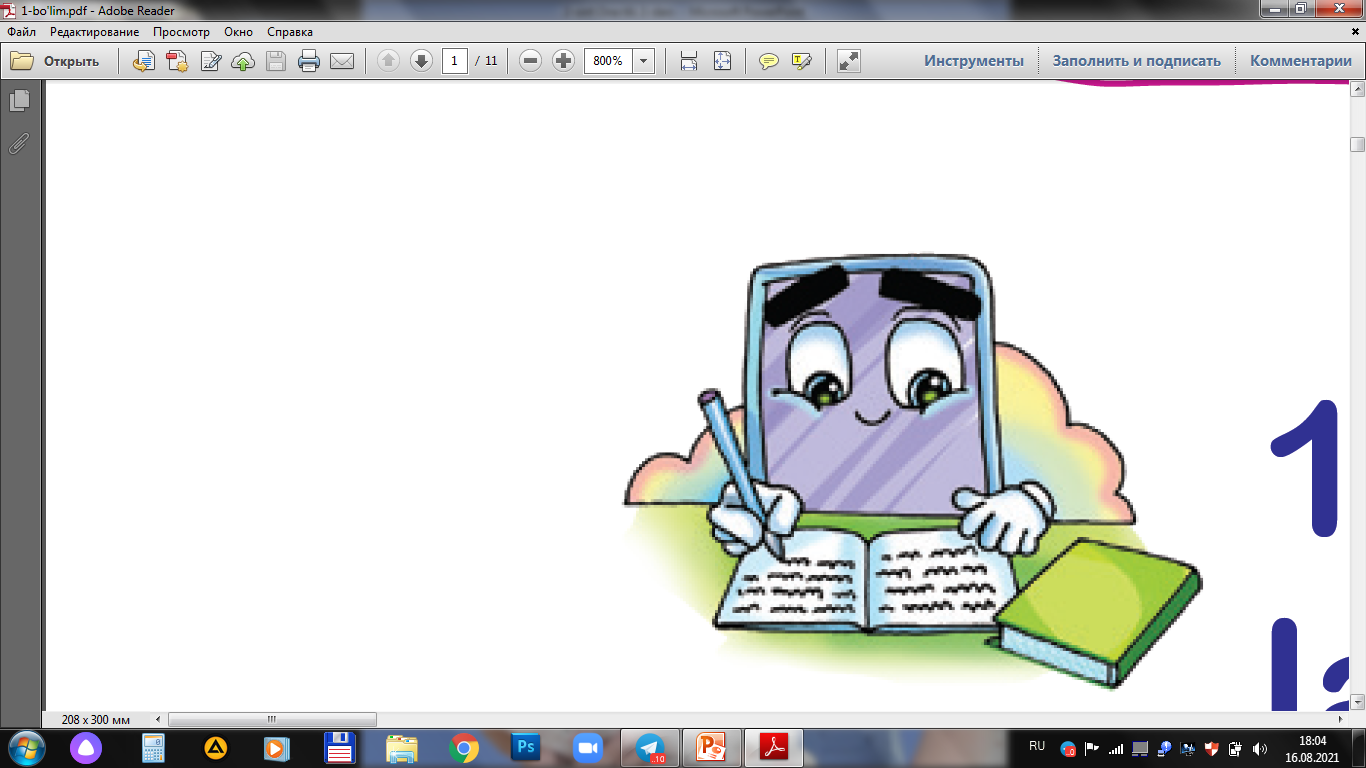 qish faslida qor yog‘i-
shidan oldin mayda qor zarraliri, ya’ni uchqunlari tusha 
boshlaydi.
Qor ham asta uchqunlay boshladi –
Ostona hatlab uyga kirishim hamon –
ko‘chadan uyga kirishi 
   bilan
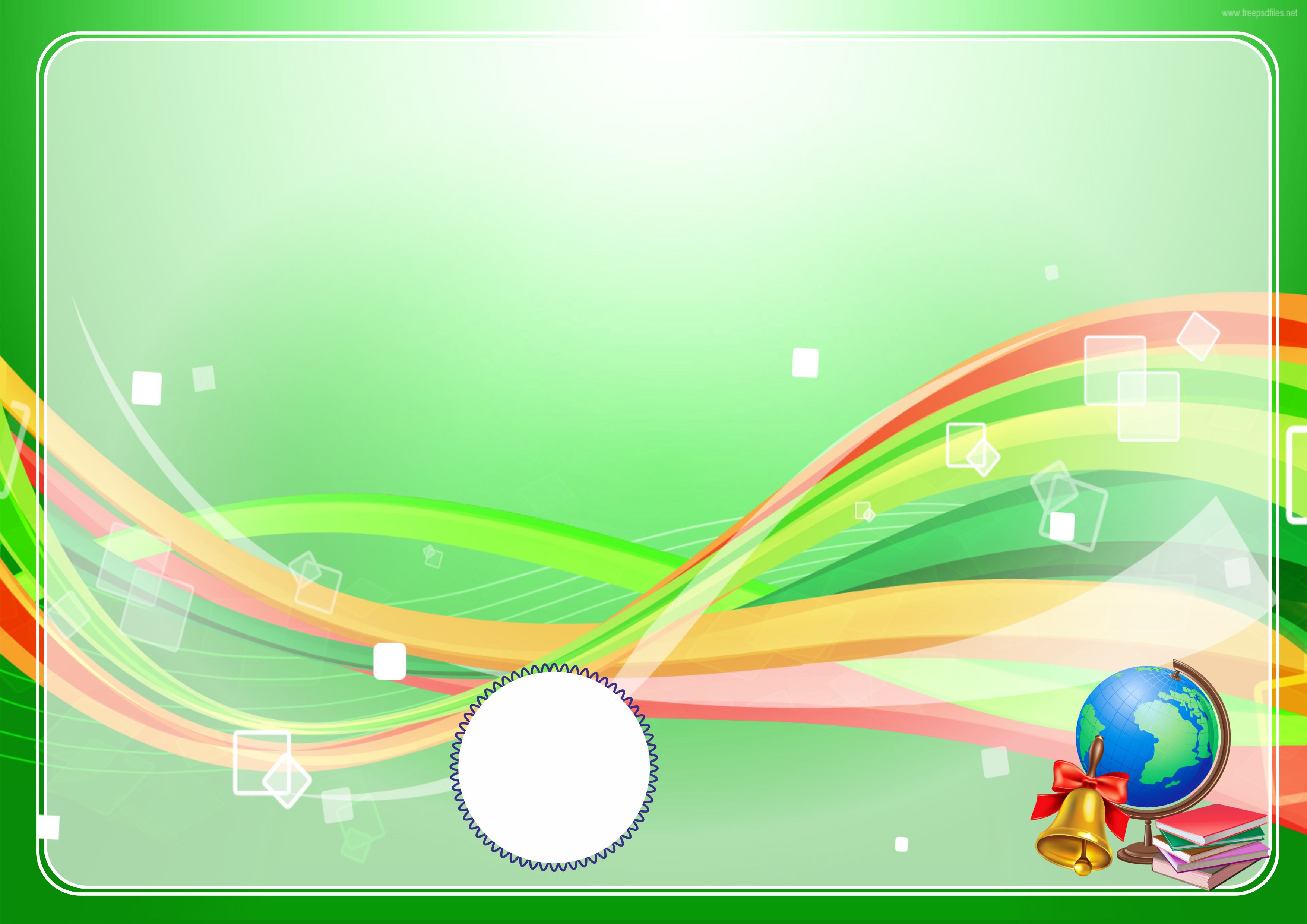 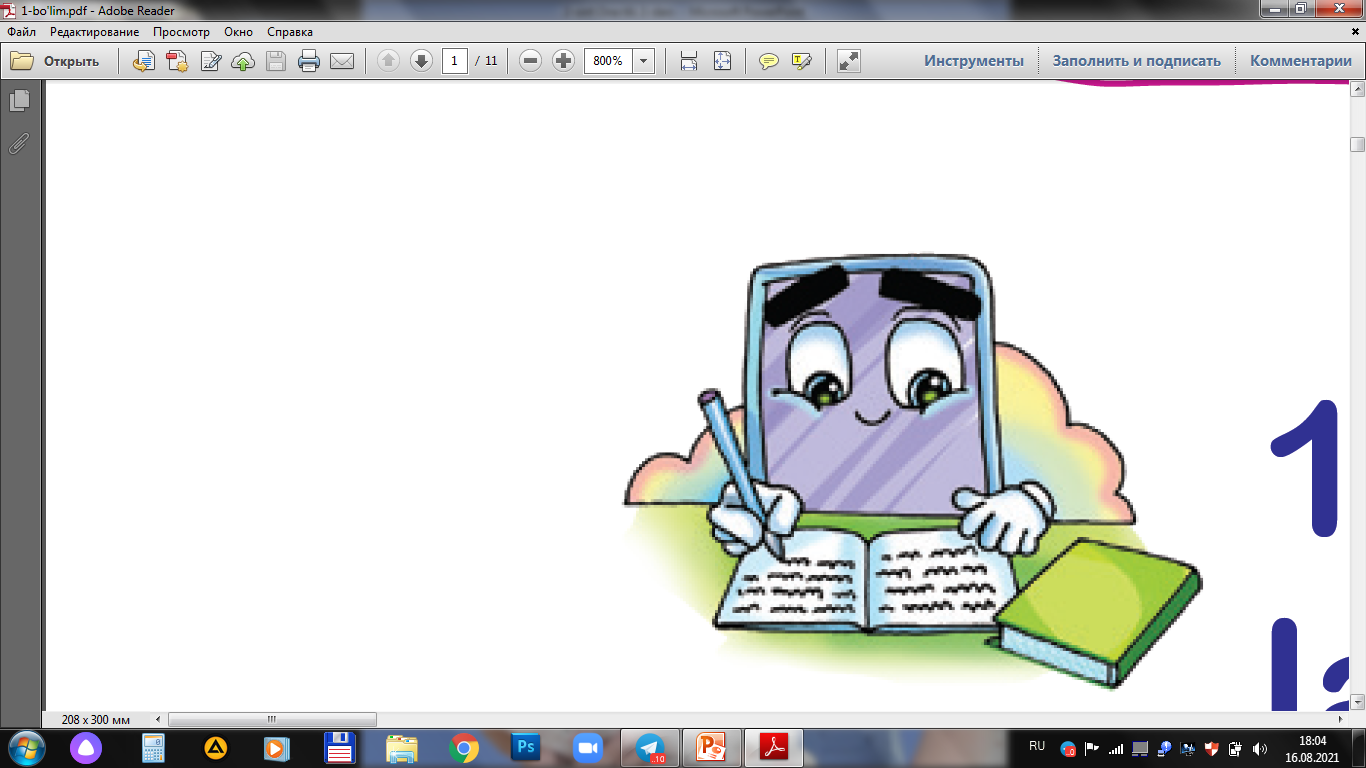 qor yog‘ishini hadeb       so‘rayverishi
Holi-jonomizga qo‘ymayotgan eding –
ya’ni, butun olam oppoq qor bilan qoplanadi.
Butun borliq qishning oppoq ro‘moliga o‘ranadi –
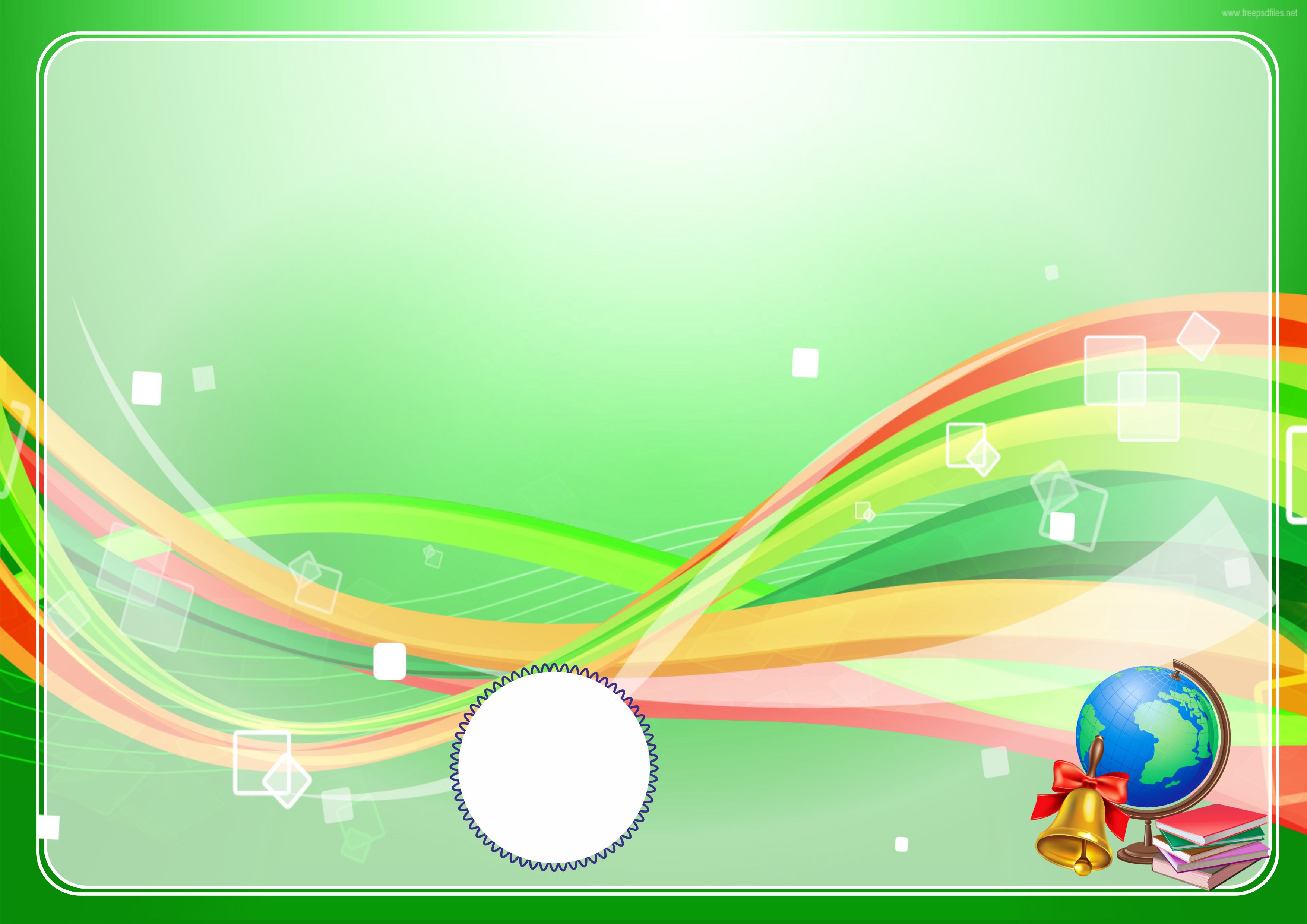 Matn asosida berilgan fikrlarning to‘g‘ri yoki 
   noto‘g‘ri ekanligini aniqlang.
Odatda izg‘irin shamoldan so‘ng qor yog‘arkan.
to‘g‘ri
noto‘g‘ri
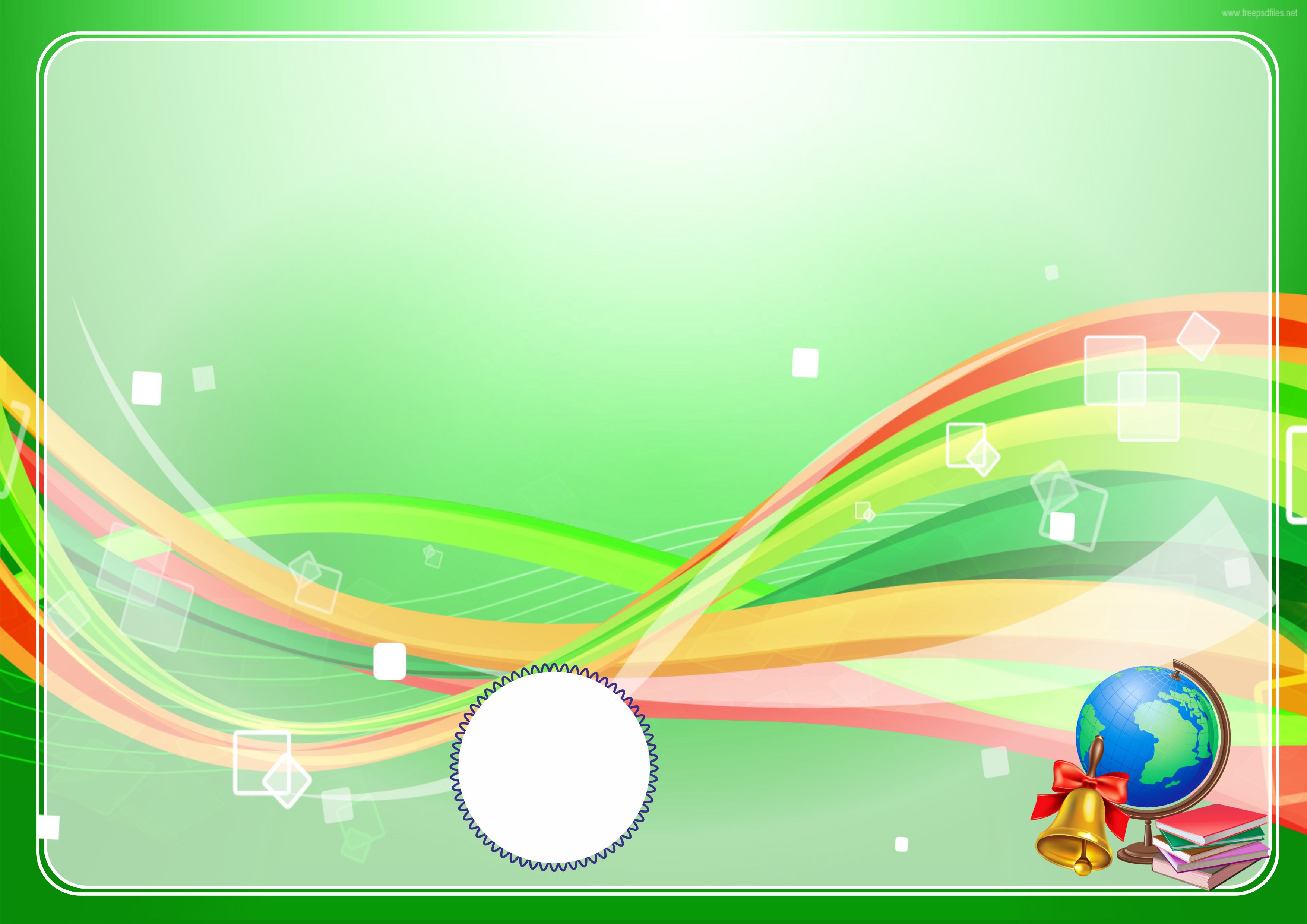 Matn asosida berilgan fikrlarning to‘g‘ri yoki 
   noto‘g‘ri ekanligini aniqlang.
Qornini yaxshilab to‘y-dirib olmoqchiga o‘xshay-di. So‘ng iniga qaytib, uyquga ketadi.
to‘g‘ri
noto‘g‘ri
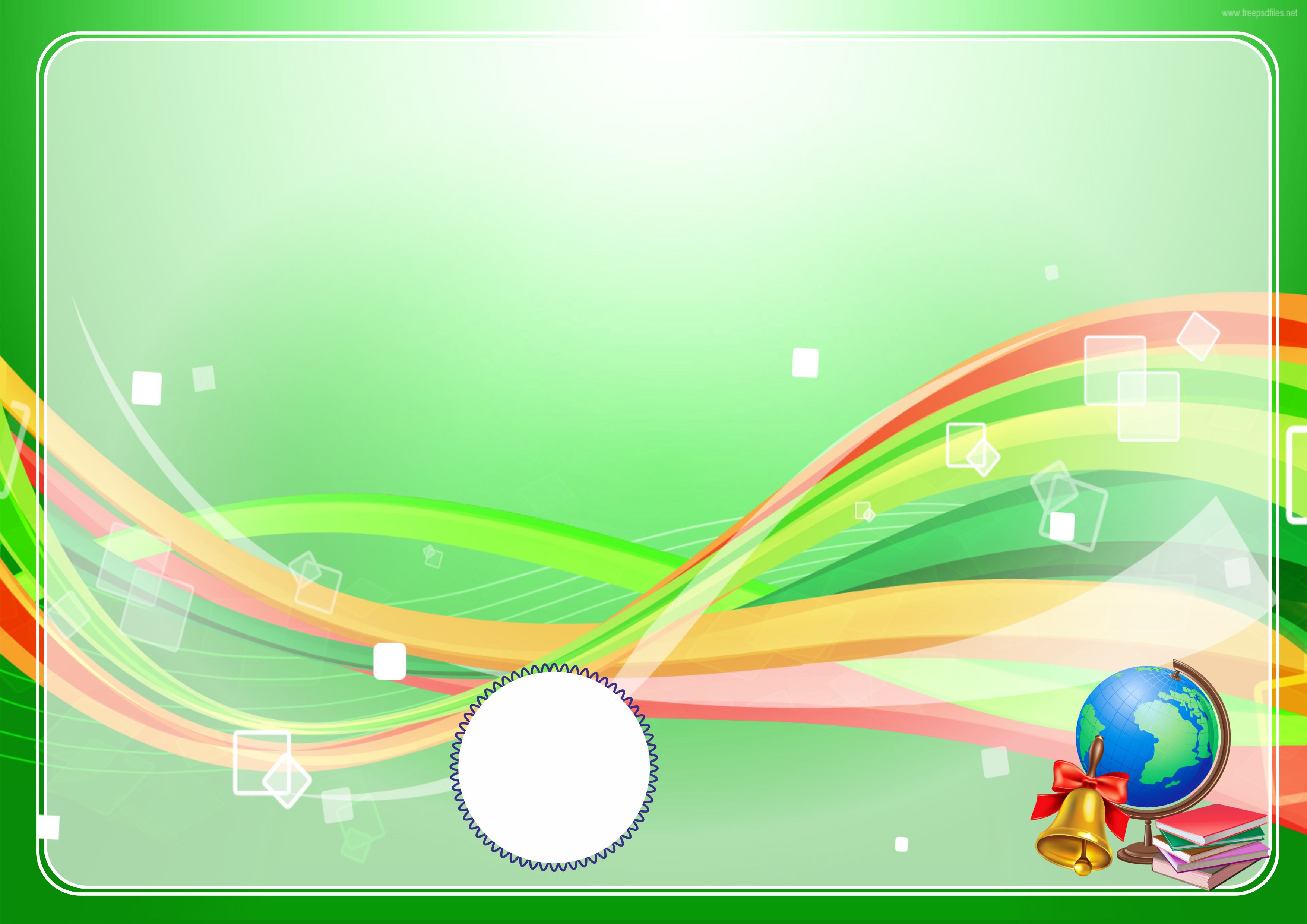 Matn asosida berilgan fikrlarning to‘g‘ri yoki 
   noto‘g‘ri ekanligini aniqlang.
Endi etik kiyib ko‘chaga chiqaman. Bu sovuqda oyog‘imni uchi muzla-yapti.
to‘g‘ri
noto‘g‘ri
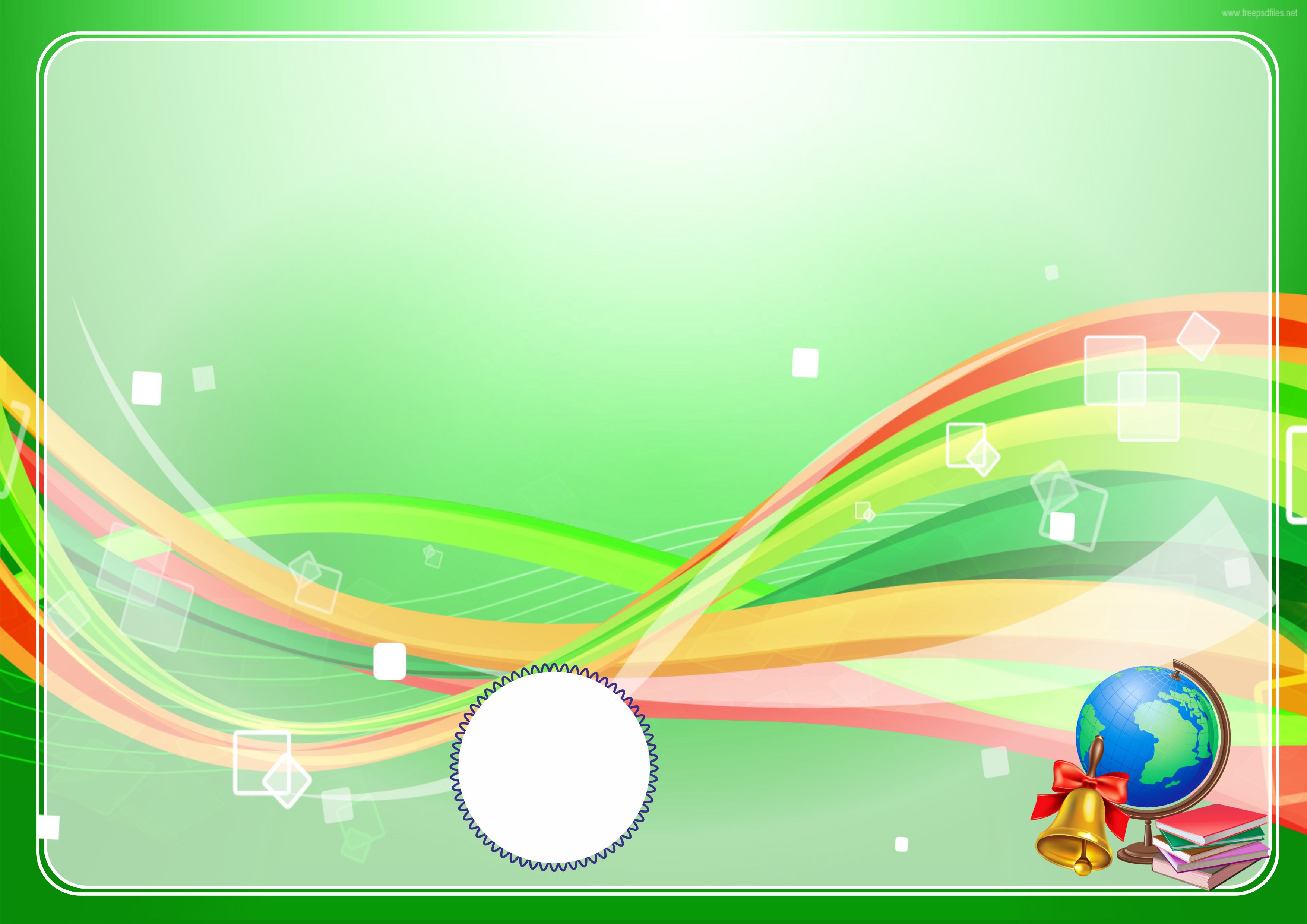 Matnda berilgan tipratikanga oid gaplarni toping.
Endi etik kiyib ko‘chaga chiqaman. Bu sovuqda oyog‘imni uchi muzlayapti.
Ohista odimlab boryapti. Bir dumalab, barglardan o‘ziga soya-bon yasab olganini-chi!
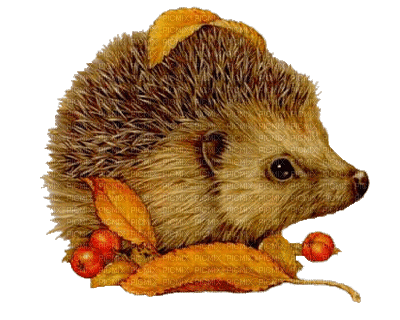 Tabiat yashil libosini kiymagunicha uyqudan turmaydi.
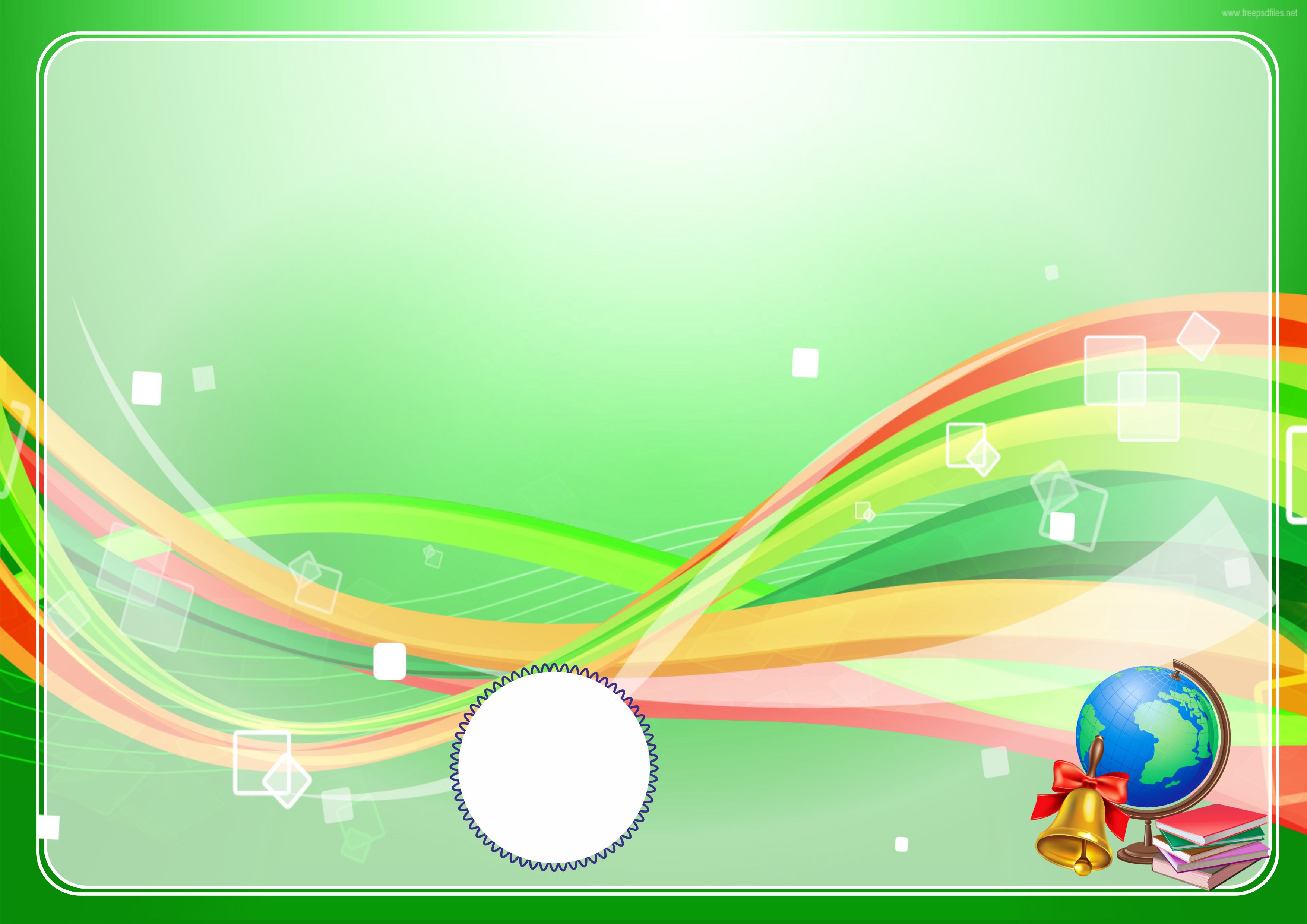 Ushbu gaplardagi yashiringan so‘zlarni toping.
Butun borliq qishning oppoq ro‘moliga o‘ranadi .
Tabiat yashil libosini kiymagunicha uyqudan turmaydi.
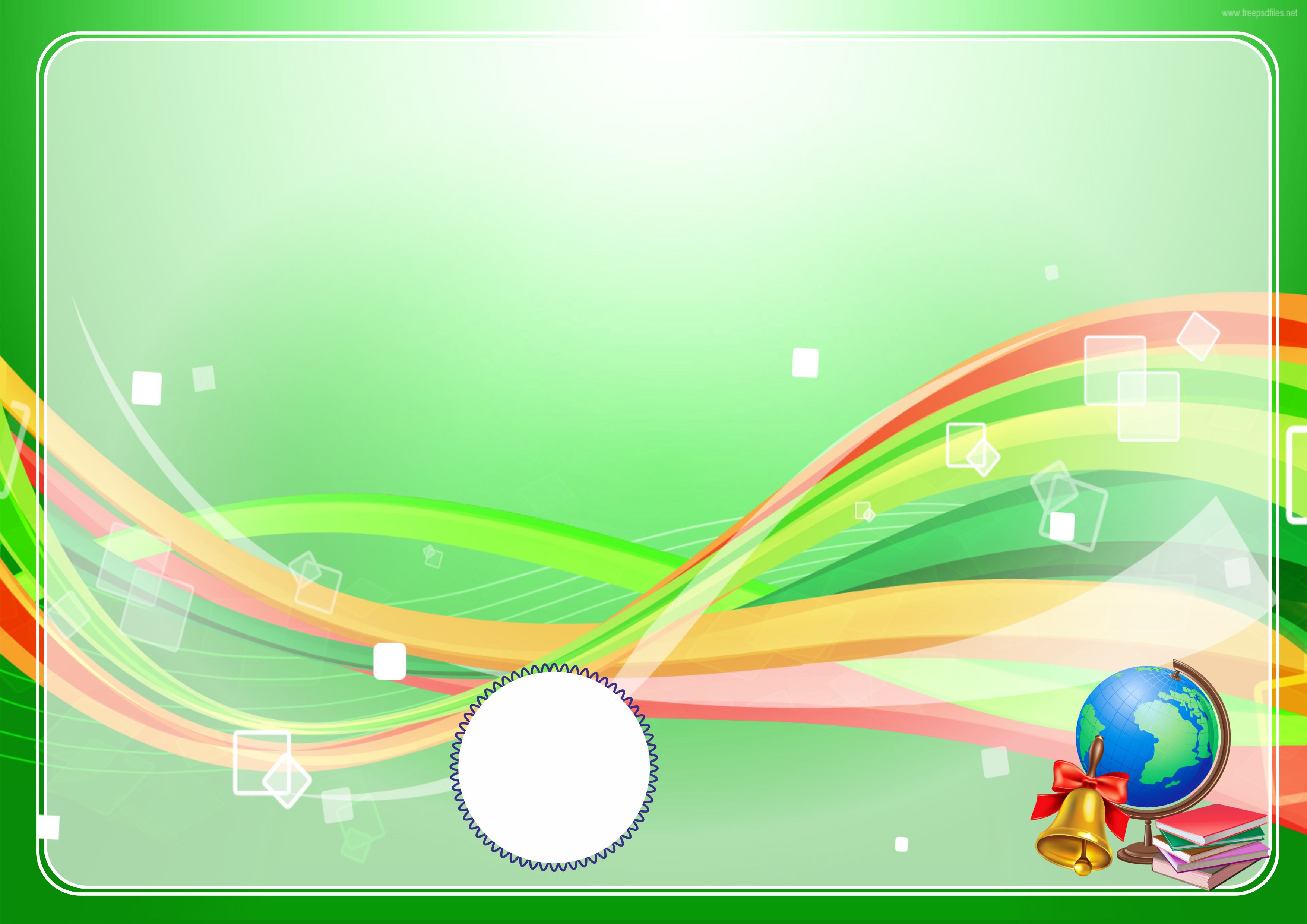 Yodingizda tuting!
Shaxs va narsaning belgisini bildirgan so‘zlar     qanday? qanaqa? 
so‘roqlariga javob bo‘ladi.
  Shaxs va narsalarning belgilariga rangi, mazasi, shakli hami va boshqa xil-xususiyatlari kiradi:
      shirin olma, mayin shamol
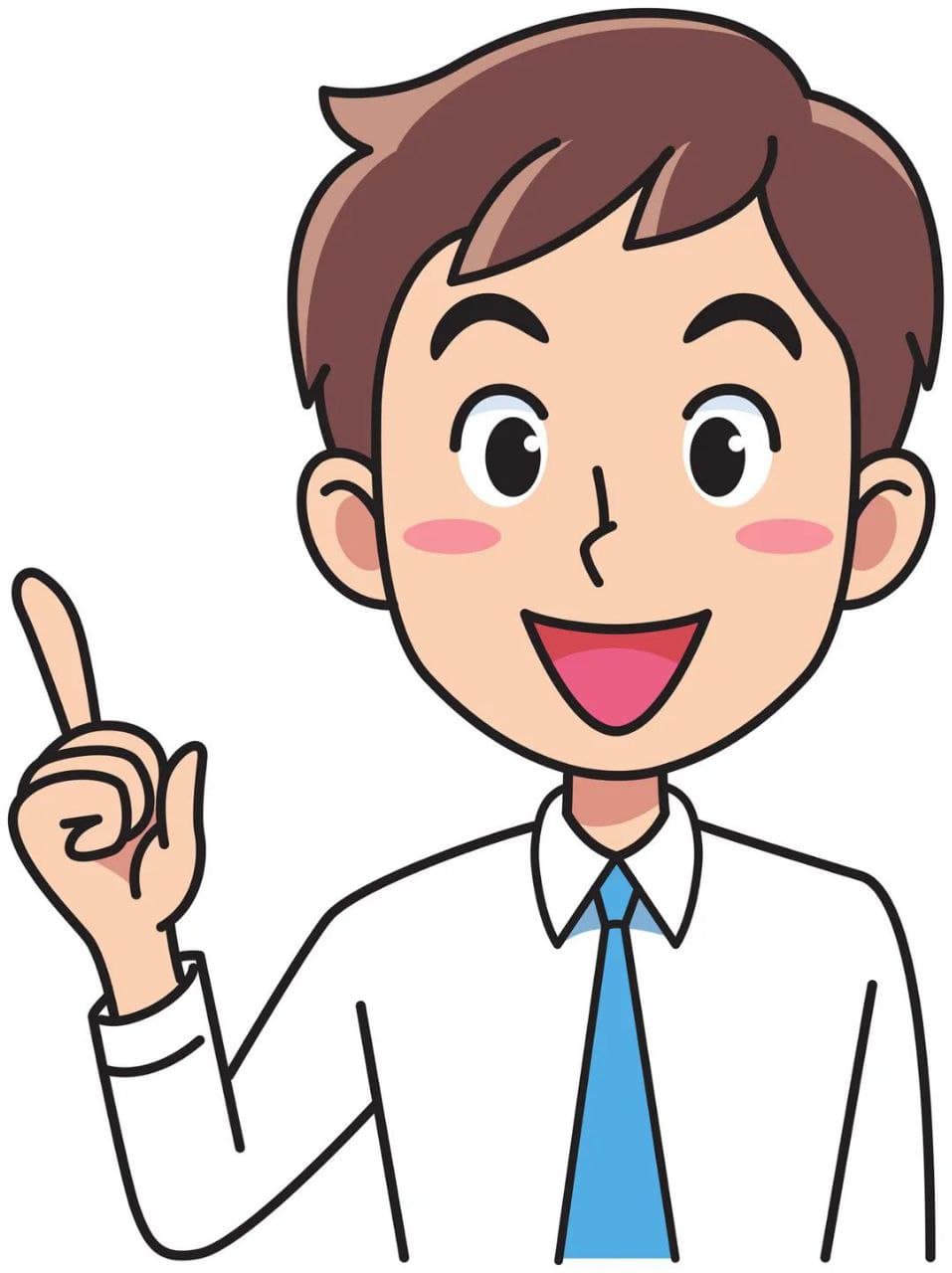 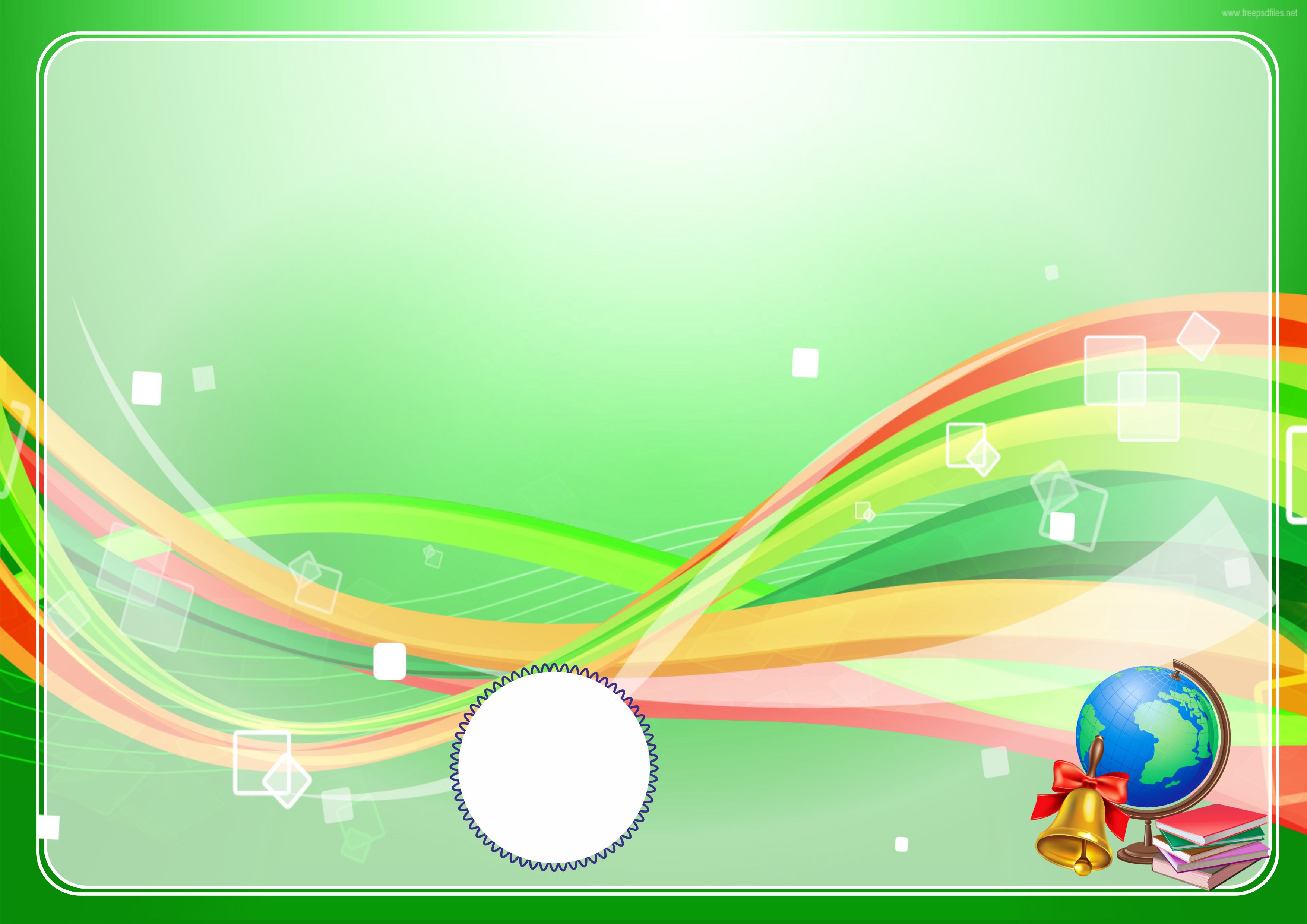 Ushbu gaplardagi yashiringan so‘zlarni toping.
Oshxona tarafdan oyim kelib, meni bag‘g‘riga bosdi,
Ostona hatlab uyga kirishim hamon buvim ro‘molining uchi bilan yuzimni artdi.
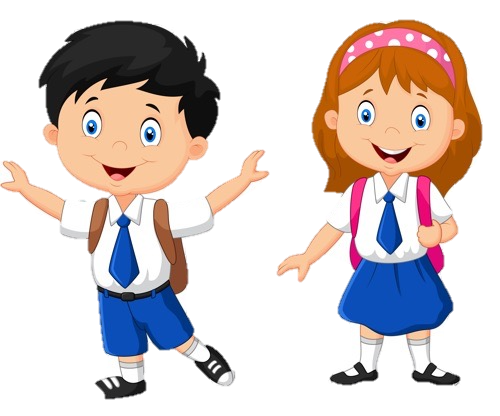 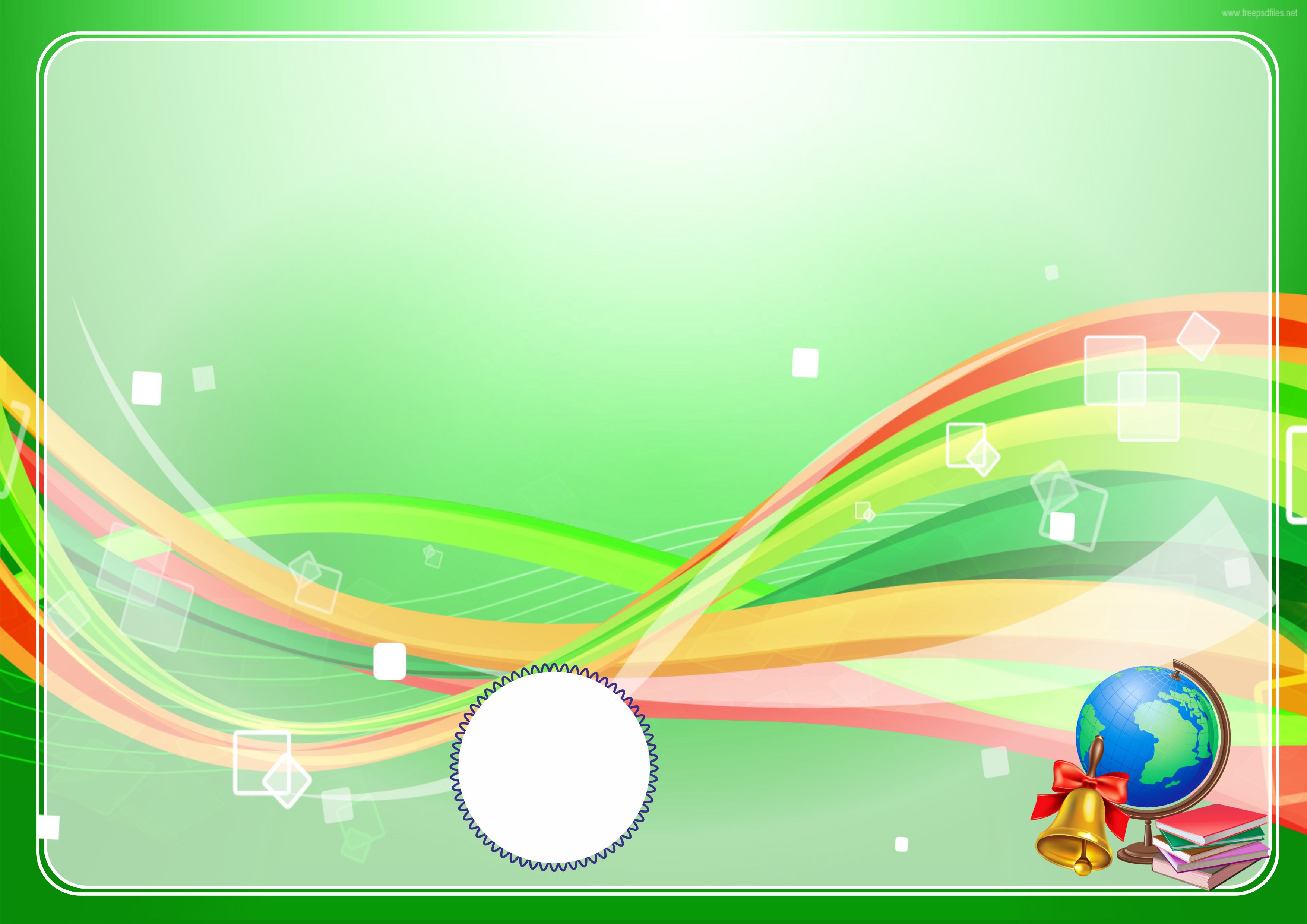 Yodingizda tuting!
Shaxs va narsaning nomini bildirgan so‘zlar  kim? nima? 
so‘roqlariga javob bo‘ladi:
       kim? – onam, buvim
       nima? –  kitob, qalam
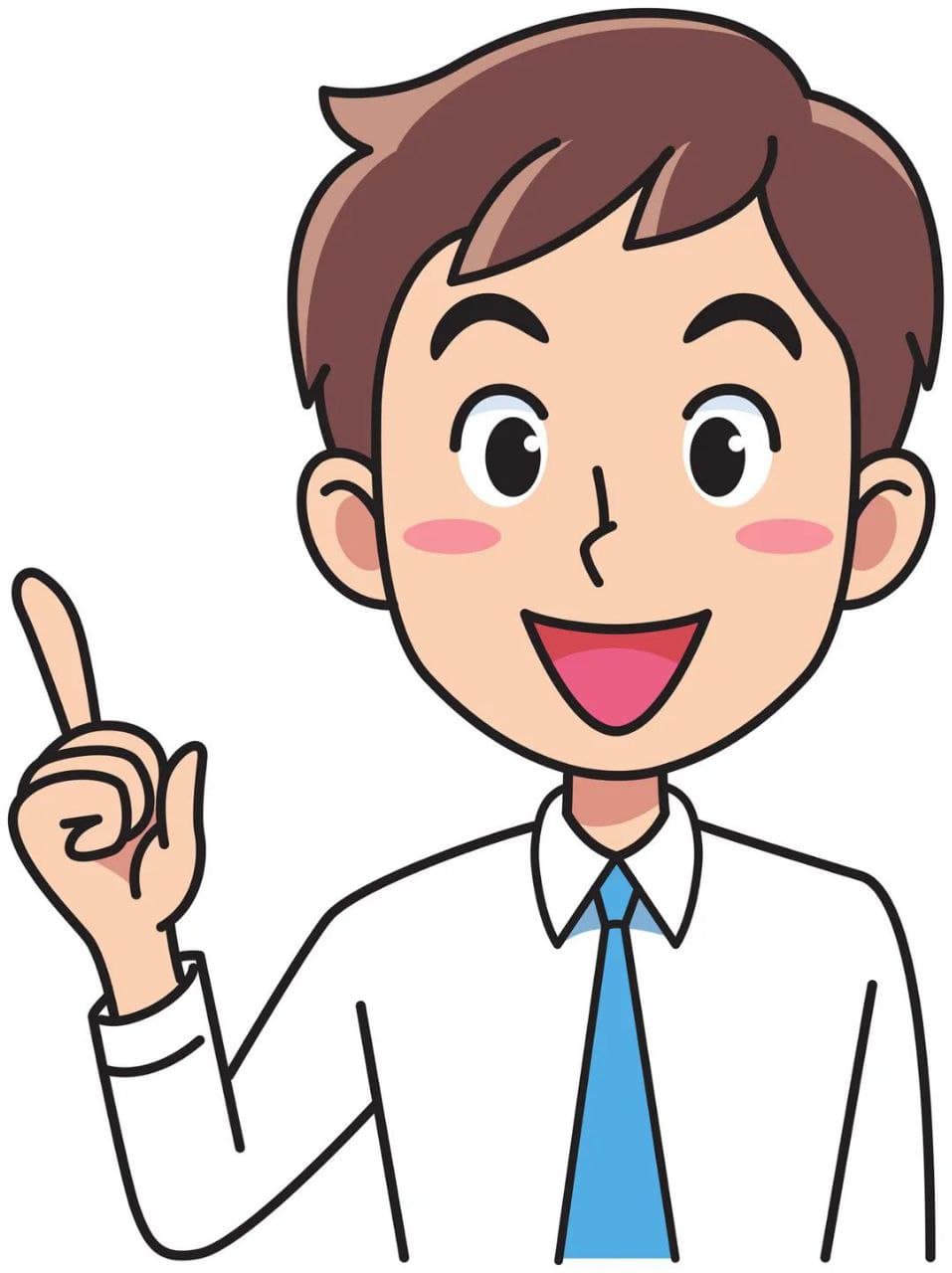 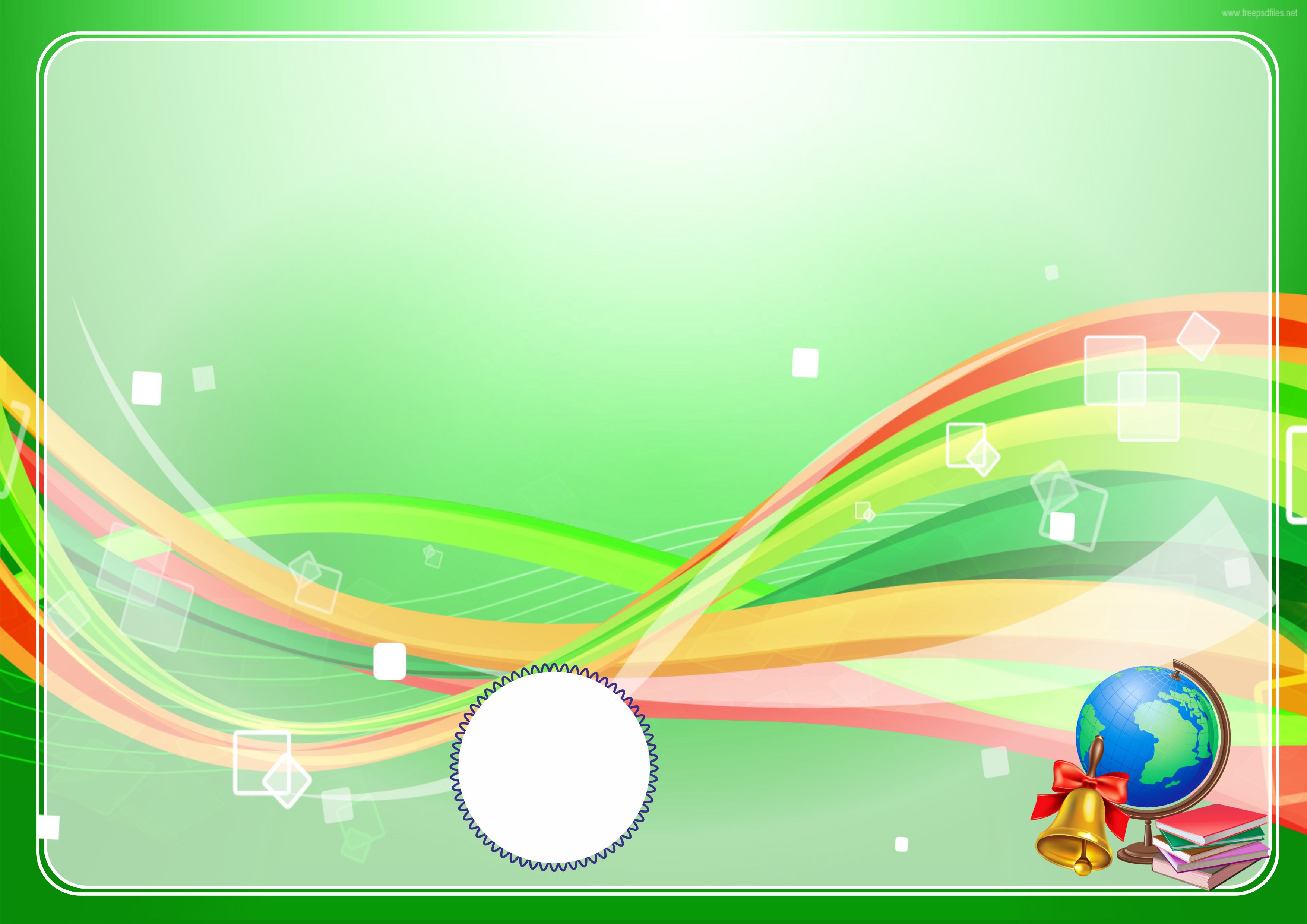 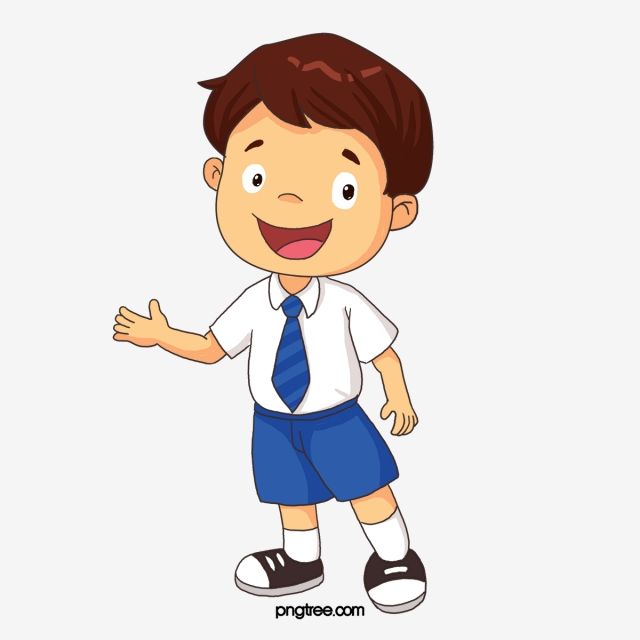 “Qish ro‘moli“ matni   
haqida o‘rganganingizni oila a’zolaringizga aytib bering!
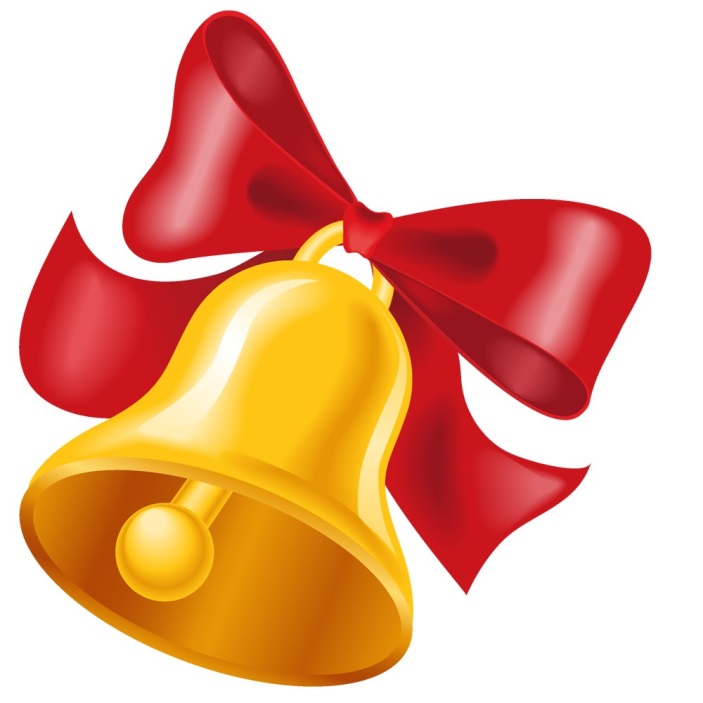